2012
Atomová emisní spektrometrie s indukčně vázaným plazmatem
prof. Otruba
1
Vítězslav Otruba
Princip atomové emisní spektrometrie
2012
AES je založena na produkci a detekci čarových spekter emitovaných při zářivém přechodu elektronů z energeticky vyššího excitovaného stavu do nižšího základního stavu
Tyto elektrony jsou ve vnějších vrstvách atomů a nazývají se optické elektrony
AES je multielementární metoda
Disperzní systém přístroje rozkládá spektrum do prostoru a umožňuje výběr vhodných analytických čar
prof. Otruba
2
CHLOR – UV čáry
2012
prof. Otruba
3
ANALYTICKÝ PŘÍSTROJ
2012
signalproduction
signal isolation
signaldetection
dataprocessing
sampleintroduction/presentation
software
prof. Otruba
sample pretreatmentsample preparationsample storagesampling
editing
4
ICP
2012
prof. Otruba
5
Principiální schéma
2012
prof. Otruba
6
Indukčně vázané plazma
2012
Základní aplikace ICP
Schéma plazmové hlavice
Excitační zdroj pro atomovou emisní spektrometrii (ICP-AES), excitace M a M+
Ionizační zdroj pro anorganickou hmotnostní spektrometrii (ICP-MS), 90%-ní ionizace: M+
Atomizační prostředí pro atomovou fluorescenční spektrometrii (ICP-AFS), dokonalá atomizace
prof. Otruba
7
2012
prof. Otruba
8
2012
prof. Otruba
9
Schema ICP výboje
2012
prof. Otruba
10
2012
prof. Otruba
11
Vnášení vzorku do plazmatu
2012
Vzorky
Kapalné (mokrý nebo suchý aerosol)
Pevné (suchý aerosol, přímé vypařování vzorku)
Požadavky na vlastnosti aerosolu
Účinná tvorba aerosolu nezávisla na vlastnostech vzorku
Dobrá účinnost transportu aerosolu
Minimální paměťový efekt
Stabilita tvorby a transportu aerosolu
Identické složení vzorku a aerosolu
Dominantní zastoupení jemných částic aerosolu
prof. Otruba
12
Typy zmlžovačů kapalin
2012
Koncentrický zmlžovač se sacím efektem (Meinhard)
Úhlový zmlžovač (Kniseley)
V-drážkový zmlžovač (Volcott+Sobel)
Mřížkový zmlžovač (Hildebrand)
Fritový zmlžovač (Apel+Bienewski)
Jet-impact zmlžovač (Doherty+Hieftje)
Hydraulický vysokotlaký zmlžovač (Knauer)
Thermostray
Ultrazvukový zmlžovač (Dunken+Pforr)
prof. Otruba
13
Meinhard Concentric Glass Nebulizer (CGN)
Self-aspirating (Venturi effect)
65 mm
2012
Free uptake
by self-aspiration
1-3 mL/min
Annular gap 10-35 μm
Aerosol
Nebulization efficiency  5%
 Maximum salt conc. 20-40g/L
 Capillary clogging
 Ar humidifier improves tolerance 
    to dissolved solids
prof. Otruba
Carrier Ar
0.7-1 L/min
Pumping eliminates influence of solution properties 
and level height. “Starving” nebulizer - pump delivers less 
than suction uptake  good signal stability
14
V-groove nebulizer = high solids nebulizer = maximum dissolved solids nebulizer
2012
Pumped solution
Argon
No Venturi effect
1-mm solution capillary diameter
0.1 mm gas capillary diameter
No clogging
Concentrated soln. 100g/L
Slurry nebulization
prof. Otruba
V-groove
15
Aerosol
Wolcott & Sobel 1978
Suddendorf & Boyer 1980
Scott double-pass spray chamber
Solution
Ar
Drain
Scott, Fassel, Kniseley Nixon (1974)
2012
prof. Otruba
16
Vnášení plynných vzorků
2012
Generování těkavých hydridů (As, Sb, Bi, Se, Te, Ge, Sn)
Generování dalších těkavých prvků a sloučenin: Cl, Br, I, SO2, karboxylů V, Ni, Fe..
Těkavých dithiokarbamátů,  fluoroacetonátů,  diketonů (Cr, Co, Fe, Mn, Zn)
Plynová chromatografie organických látek s ICP detekcí: Cl, Br, I, B, C, S, P, O, N
Zavádění vzduchu pro stanovení nečistot v ovzduší
prof. Otruba
17
Hydride generation (HG-ICP)
2012
Historically - Marsh reaction in Gutzeit test for As
3 Zn + 6 H+  3 Zn2+ +  6H*
AsO33- + 6 H* + 3 H+  AsH3 + 3 H2O
2 H*  H2
Since 1972:
2 NaBH4 + 2 H+  B2H6 + 2 Na+
B2H6 +  3 H2O  2 H3BO3 + 6 H*
AsO33- + 6 H* + 3 H+  AsH3 + 3 H2O
2 H*  H2
prof. Otruba
18
Vnášení pevných vzorků
2012
Zmlžování suspenzí
Elektrotermická vaporizace
Fluidní lože
Zařízení pro vsunutí pevného vzorku do plazmatu
Laserová ablace
Erose elektrickým obloukem (ablace obloukem)
Erose elektrickou jiskrou (jiskrová ablace)
prof. Otruba
19
Elektrotermická vaporizace
2012
20
prof. Otruba
Jiskrová ablace
2012
Jiskrová ablace vodivých materiálů (nevodivé jsou lisovány např. s měděným prachem) produkujepři použití jiskry s vysokým napětím  aerosol velmi jemných částic. Při generaci větších částic (použití vyšších výkonů jiskry) mohou nastávat rozdíly ve složení jednotlivých frakcí aerosolu vzorku, zejména u supereutektických slitin. Současně se pak zvyšuje výstřelový (flicker) šum.
prof. Otruba
21
Instrumentace LA-ICP spektrometrie
2012
ICP
kamera
zoom
laser
zrcadlo
22
prof. Otruba
vedení
čočka
ablační
komora
Ar
pohyb vzorkux-y-z
vzorek
Analytické vlastnosti ICP-AES
2012
Stanovení 73 prvků včetně P, S, Cl, Br, I
Simultánní a rychlé sekvenční stanovení
Vysoká selektivita (rozlišení spektrometru)
Nízké meze detekce (0.1-10 ng/ml)
Lineární dynamický rozsah 5-6 řádů
Minimální interference osnovy (< ± 10 % rel.)
Přesnost (0.5 - 2 % rel.) 
Správnost ( 1 % rel.)
Vnášení kapalných, plynných a pevných vzorků
Běžné průtoky (ml/min) i mikrovzorky (l/min)
Rychlost stanovení 102 - 103 /hod.
Automatizace provozu
prof. Otruba
23
Iontové čáry
Atomové čáry
Laterální a axiální pozorování
2012
Axiální pozorování
Výška pozorování
Tailflame (chvost)
Laterální
pozorování
Normal Analytical Zone (anal. zóna)
prof. Otruba
Initial Radiation Zone 
(počáteční zářivá zóna)
Preheating Zone
(předehřívací zóna)
24
Měření intenzity emise
2012
Sekvenční spektrometry – odečte se intenzita v maximu čáry ze skenu – vysoký šum (krátká integrace) nebo se proměří okolí vrcholu čáry a několika body se proloží vhodná funkce (parabola, Gaussova..) a z ní se odečte maximum emise.
Simultánní spektrometry – jednotlivými kanály se proloží vhodná funkce a z ní se odečte hodnota emise a pozadí. Integrační doba je u všech kanálů detektoru stejná a dostatečně dlouhá
prof. Otruba
Průběh intenzity ve zvoleném spektrálním okně s maximem čáry a body pro korekci pozadí
25
Spektrální interference
2012
Velké množství čar vybuzených v ICP znamená vysokou pravděpodobnost překryvu atomových a iontových čar.  V oblasti 200 – 400 nm je to asi 200 000 čar. 
Eliminace:
Velká rozlišovací schopnost spektrometru (100 000 – 500 000)
Výběr vhodné čáry podle atlasu čar (např. NIST) nebo podle seznamu čar a jejich relativních intenzit v programu ICP spektrometru, zde bývají uvedeny i pravděpodobné interference
Matematické korekce podle modelových vzorků interferentů – není optimálním řešením, ale u vzorků s matricí s vysokým počtem čar (Fe, W, Mo, U, Th, REE….) nutné. Mnohdy je nutné přejít na jinou metodiku (např. ICP-MS) 
Interference s molekulovými pásy, jejichž složky, i když slabé, mnohdy pokrývají celé spektrum
Molekulové pásy ICP plazmatu:  Ar, OH, NH, …
Molekulové pásy z matrice vzorku: CO, CN, NH, …..
prof. Otruba
26
Nespektrální interference
2012
Interference zmlžování - složení a distribuci velikosti částic aerosolu ovlivňuje:
Povrchové napětí roztoku vzorku
Hustota roztoku vzorku
Typ zmlžovače
Interference snadno ionizovatelných prvků ve vysokých koncentracích (větší než 1 – 10 g/l)
Snižují excitační teplotu
Ovlivňují stupeň ionizace analytu
Snižují koncentraci atomů v metastabilním stavu (Ar*)
prof. Otruba
27

Spektrální čára
2012
RSD
S
S
prof. Otruba
RSD
B
B
zero
28
Koncentrace ekvivalentní pozadí je koncentrace, pro kterou platí S=B  (Background Equivalent Concentration, BEC)
správná (certifikovaná)
hodnota
experimentálníhodnota
Systematická 
chyba
přesnost
koncentrace
Výsledky měření
2012
prof. Otruba
29
Pracovní parametry zdroje ICP
2012
Frekvence generátoru f
Příkon do plazmatu P
Průtoky plynů F:
vnější plazmový Fp
střední plazmový Fa
nosný aerosolu Fc
Průtok roztoku vzorku v
Výška pozorování h nebo axiální pozorování
Integrační doba ti
prof. Otruba
30
Srovnání základních metod atomové spektrometrie
2012
prof. Otruba
31
Disperzní moduly
2012
Prvním disperzním prvkem byl hranol. V současnosti se používá ve specifických konstrukcích (např. zkřížená diperze)
Difrakční mřížka z periodických paralelních vrypů či linií na rovném nebo konkávním podkladu způsobující periodické změny amplitudy a fáze dopadají světelné vlny je základním difrakčním prvkem dnešních spektrometrů.
prof. Otruba
32
Disperzní prvky
2012
prof. Otruba
33
Spektrální přístroj
2012
Spektrometr slouží k separaci záření podle vlnových délek a k měření emise spektrálních čar. Jako disperzní členy se používají mřížky na odraz. V současné době jsou komerčně vyráběny 3 typy spektrometrů: 
spektrometry s rovinnou mřížkou montáže Czerny-Turner nebo řidčeji Ebert-Fastie; 
spektrometry s konkávní mřížkou, nejčastěji montáže Paschen-Runge; 
spektrometry s mřížkou typu echelle a děličem spektrálních řádů (hranol).
prof. Otruba
34
Součásti spektrometru s rovinnou mřížkou
2012
osvětlovací soustava,
vstupní (primární) štěrbina,
zrcadlový objektiv kolimátoru
rovinná mřížka, (u spektrometru s konkávní mřížkou místo rovinné zastává mřížka současně funkci kolimátorového a kamerového zrcadla),
zrcadlový objektiv kamery,
výstupní štěrbina,
detektor
prof. Otruba
35
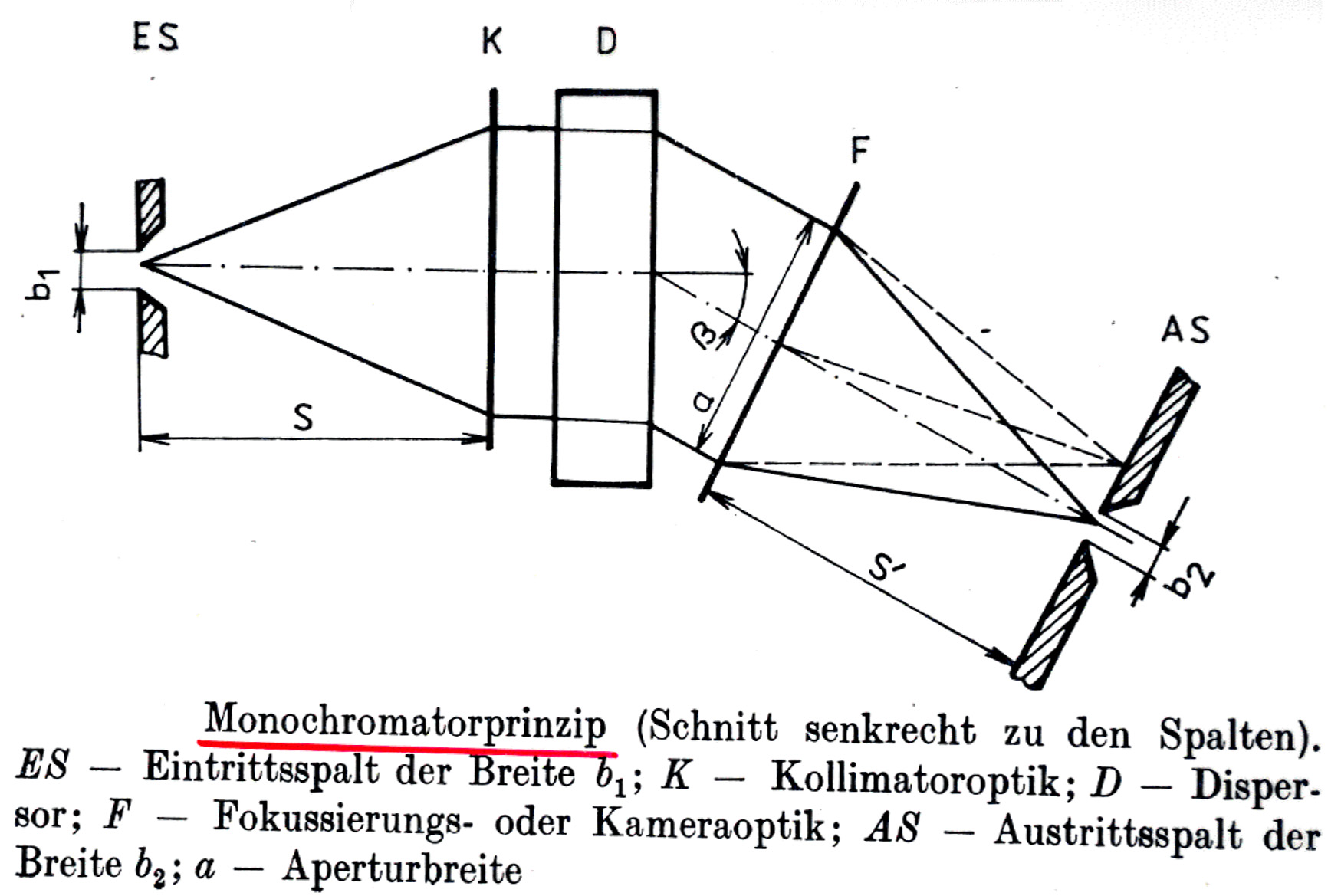 2012
prof. Otruba
36
Mřížky
2012
V současnosti se používá několik typů mřížek:
Rovinné mřížky s vysokým počtem vrypů:
	monochromátory s otáčivou mřížkou a pevnými vstupními a výstupními štěrbinami
Duté mřížky s vysokým počtem vrypů:
	monochromátory s pohyblivou výstupní štěrbinou a detektorem a polychromátory s pevnými výstupními štěrbinami nebo s plošným detektorem
Echelle mřížky s nízkým počtem vrypů:
	monochromátory nebo polychromátory
prof. Otruba
37
Optická mřížka
2012
Paprsky jdoucí ze štěrbin difrakční mřížky ke vzdálenému bodu P jsou přibližně rovnoběžné. Dráhový rozdíl mezi každými dvěma sousedními paprsky je dsinΘ, kde Θ je úhel, vyznačený na obrázku. Pro maxima(čáry) platí:
	dsinΘ=mλ, m=0,1,2...
Rozlišovací schopnost 
	R=mN
prof. Otruba
38
ICP spektrometr s monochromátorem Czerny Turner (rovinná mřížka)
2012
prof. Otruba
39
GD (ICP) spektrometr s PM detekcí a dutou mřížkou
2012
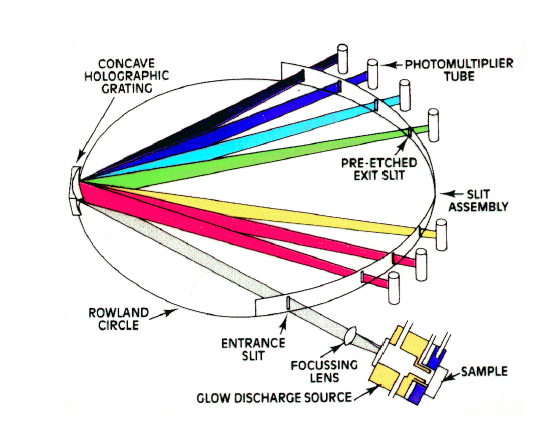 prof. Otruba
40
second grating
2400 tr/mm
K 766 nm
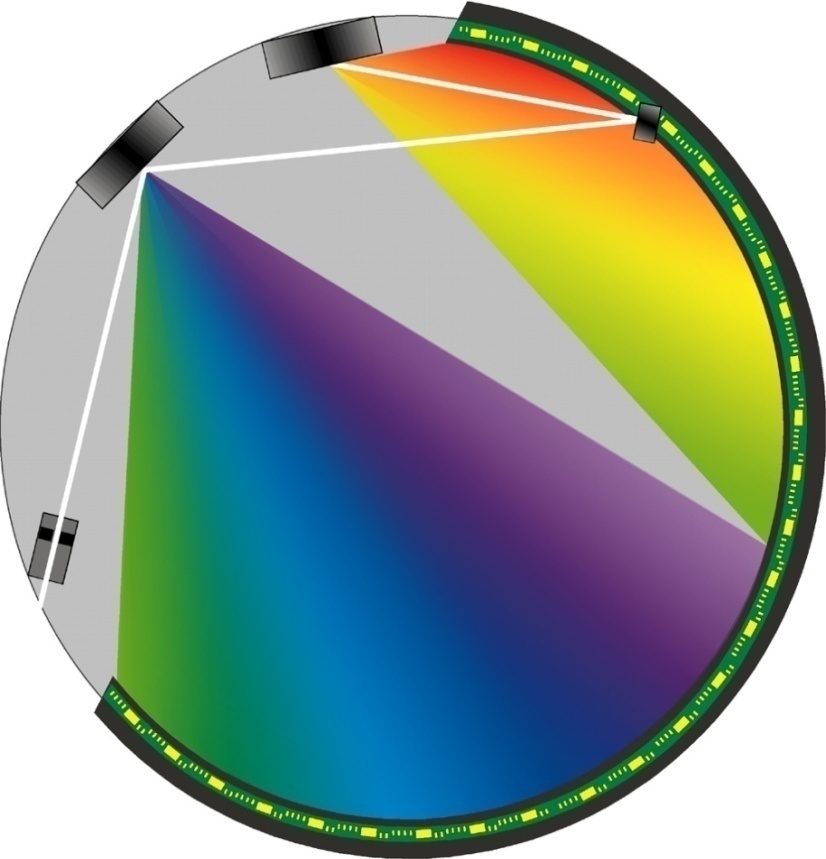 primary grating
 2924 tr/mm
virtual entrance slit
Li 670 nm
Na 589 nm
125 nm
Entrance slit
460 nm
19 CCD
ICP OES Spectro Cirros
2012
prof. Otruba
41
Mřížka echelle
2012
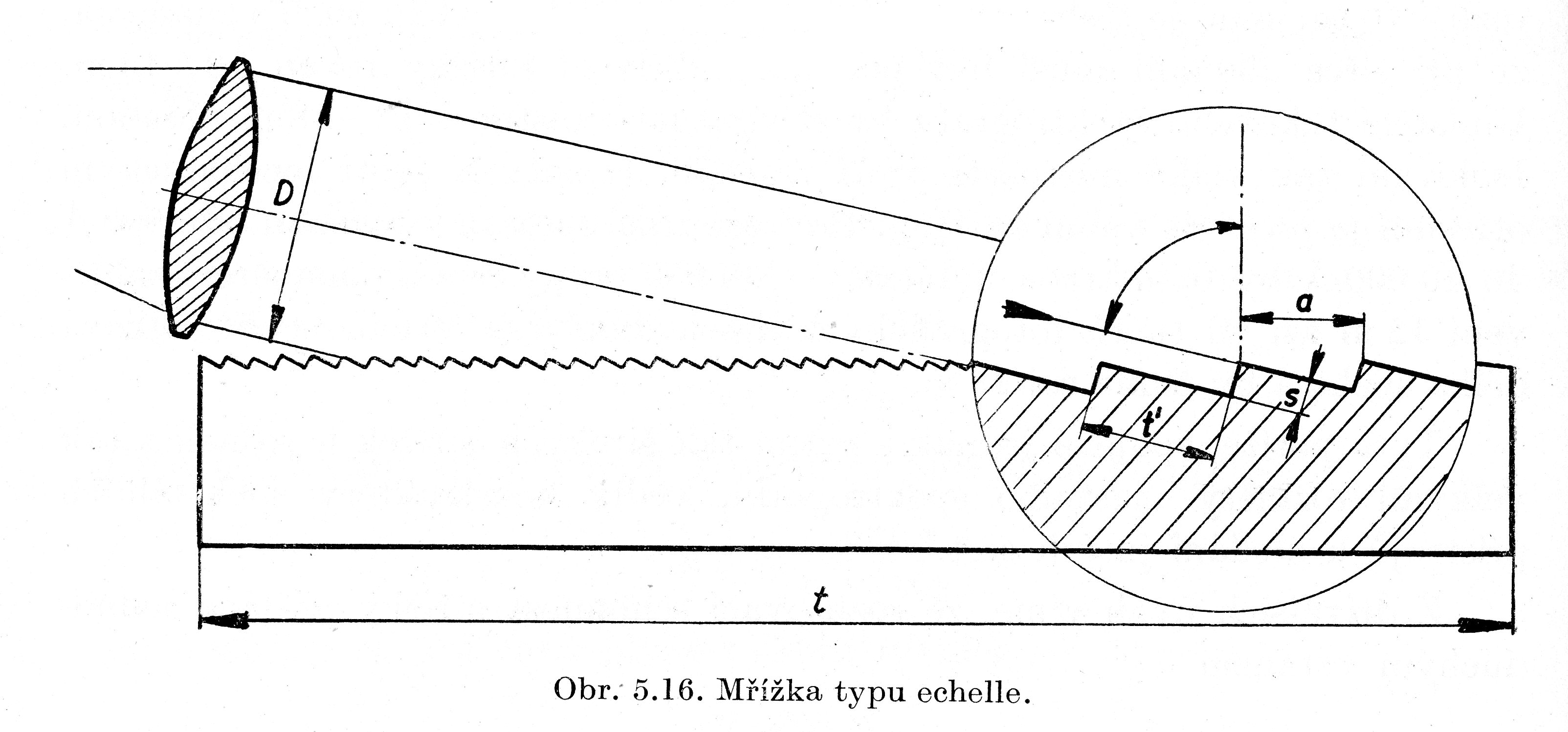 prof. Otruba
Tato mřížka tvoří přechod mezi Michelsonovou stupňovou mřížkou („echelon“) a mřížkou „echelette“, která soustřeďuje světlo do úhlu, ve kterém leží jen spektrum určitého řádu.
Rozlišovací schopnost: R=mN, m=2t´/λ
	Př.: λ=500 nm, N=500, t´=0,05 mm →R=100 000
42
Překrývající se řády ve spektru mřížky echelle
2012
prof. Otruba
43
Zkřížená disperze a echelle mřížka
2012
prof. Otruba
44
order
wavelength
Echellogram
2012
prof. Otruba
45
order
29
Cu 221.4
60
100
132
Al 167.0
Pb 220.3
Ti 368.5
Echellogram
2012
prof. Otruba
46
Sluneční spektrum (mřížka echelle se zkříženou disperzí)
2012
prof. Otruba
47
Echelle spektrometr PU 7450
2012
prof. Otruba
48
Fotonásobič (PM)
2012
Je vakuová fotonka 
kombinovaná se zesilovacím
 prvkem založeném na 
sekundární emisi elektronů 
z dynod. Proti fotonce se 
dosahuje lepšího poměru 
signál/šum a nezávislost 
na kmitočtu do stovek MHz. 
PM je schopen detekovat 
jednotlivé fotony (viz čítače fotonů) a pracovat v 
širokém rozsahu intenzity
 vstupního záření.
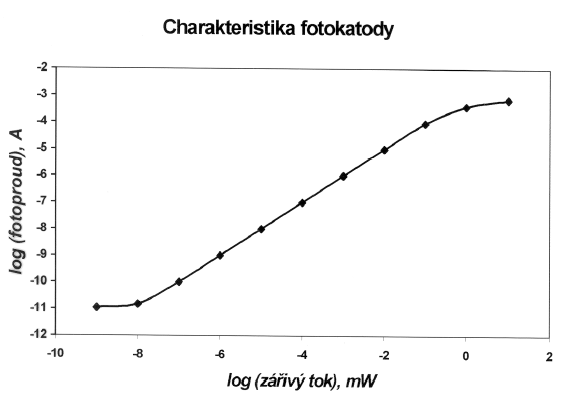 prof. Otruba
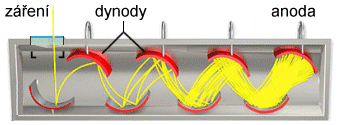 49
Fotodiody
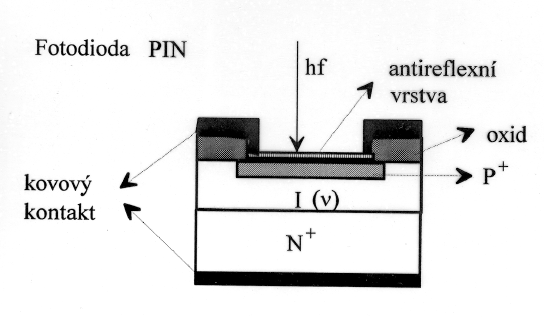 Fotodiody se realizují nečastěji 
jako PIN diody z křemíku, příp. 
dalších polovodičů. V polovodiči 
vzniká při absorpci fotonu dvojice 
nosičů nábojů (elektron-díra), 
které difundují k příslušným 
elektrodám. Důležitou roli hraje 
závislost absorpce na vlnové délce 
záření.
Přednosti fotodiod:
Velký dynamický rozsah, až 11 řádů
Vynikající poměr signál/šum pro 
vysoké signály
Technologie výroby integrovaných 
obvodů v pevné fázi
Možnost integrace až 
milionů diod do jednoho 
elektronického celku
2012
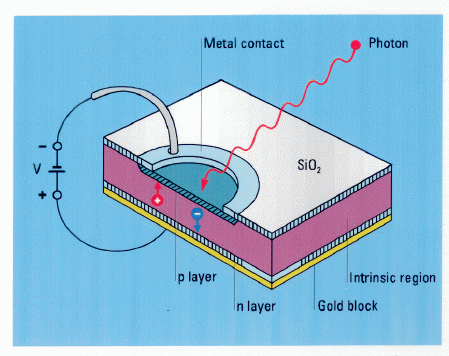 prof. Otruba
50
Nábojově vázané obvody (charge couples devices, CCD)
2012
Každá z integrovaných diod 
generuje fotoproud, úměrný 
ozáření diody. Tento se integruje v kapacitách, spojených s diodami. Kapacity fungují jako analogové paměti. Akumulované náboje se postupně čtecími obvody převádí na vstup operačního zesilovače, na jehož výstupu dostáváme postupně 
napěťové impulzy odpovídající 
velikosti náboje u jednotlivých diod. Celý cyklus se opakuje 10 – 100 000 x za vteřinu.
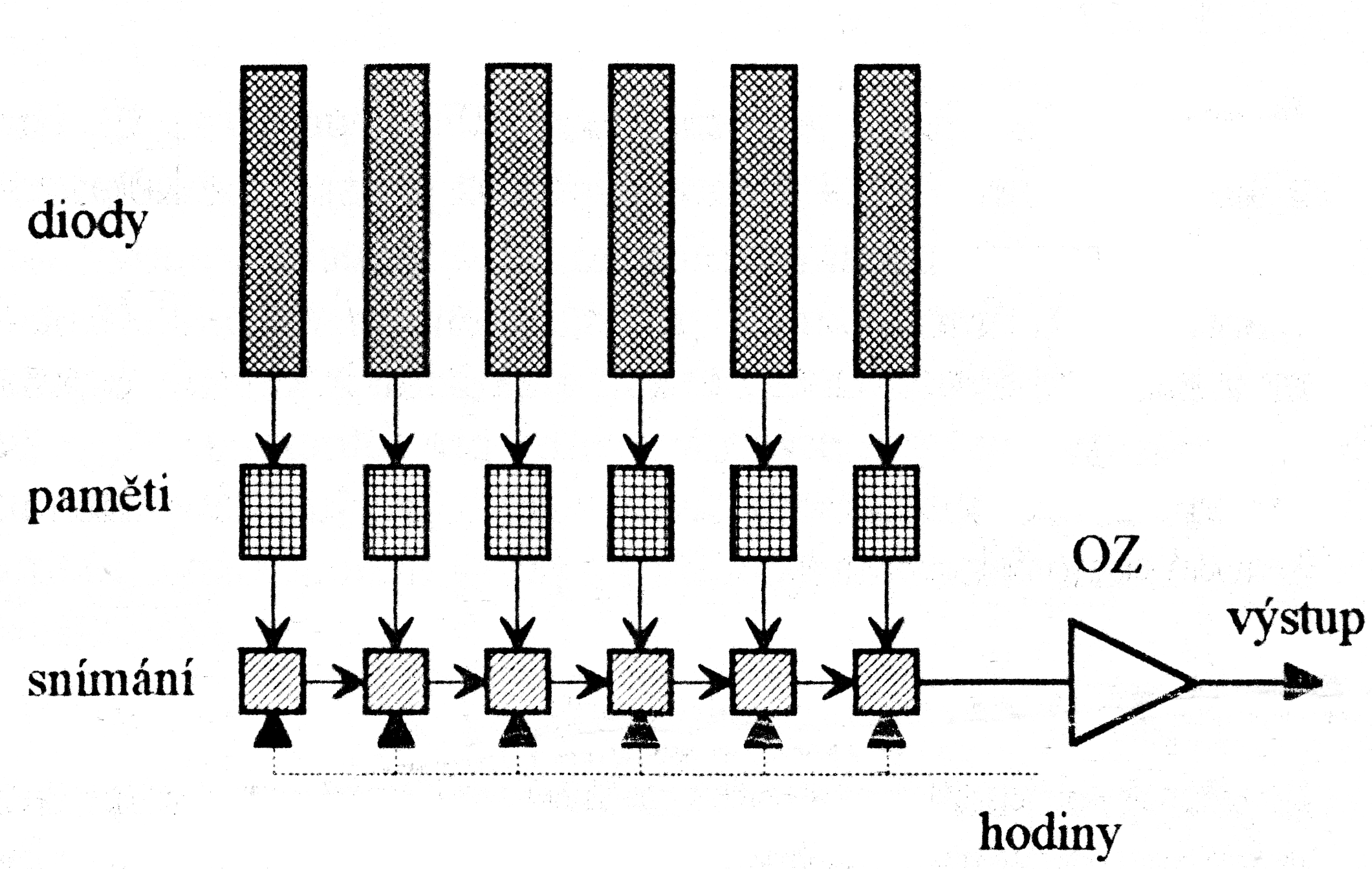 prof. Otruba
51